ANATOMY AND PHYSIOLOGY AND TYPES AND CAUSES OF HEARING LOSS
Chapter 19
Outline
I. Anatomy and Physiology of the Hearing Mechanism
II. General Facts About Hearing Loss
III. Conductive Hearing Loss
IV. Auditory Nervous System Impairments
V. Hearing Loss and Disorders of the Inner Ear
VI. Communication Disorders of Individuals who are D/HOH
VII. How to Protect our Hearing
VIII. Hearing Testing
Youtube video:
https://www.youtube.com/watch?v=PbBZjT7nuoA

Hearing loss simulation: What’s it like?
Rather than the term “hearing impaired”**
Deaf/Hard of Hearing DHOH
I. ANATOMY AND PHYSIOLOGY OF THE HEARING MECHANISM
A. Outer Ear
External ear canal is a narrow tube leading from an opening in the skull to the tympanic membrane (eardrum)**
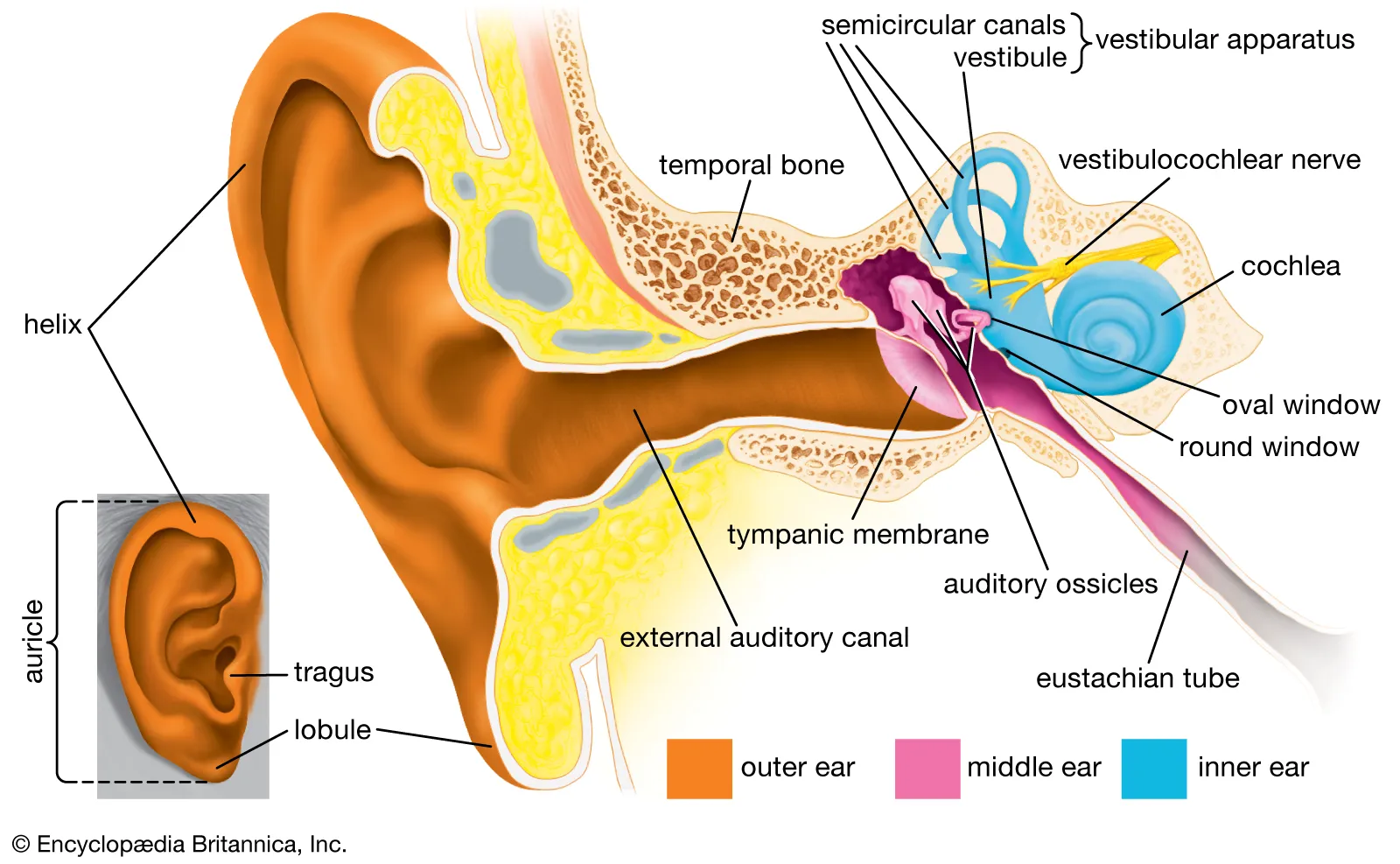 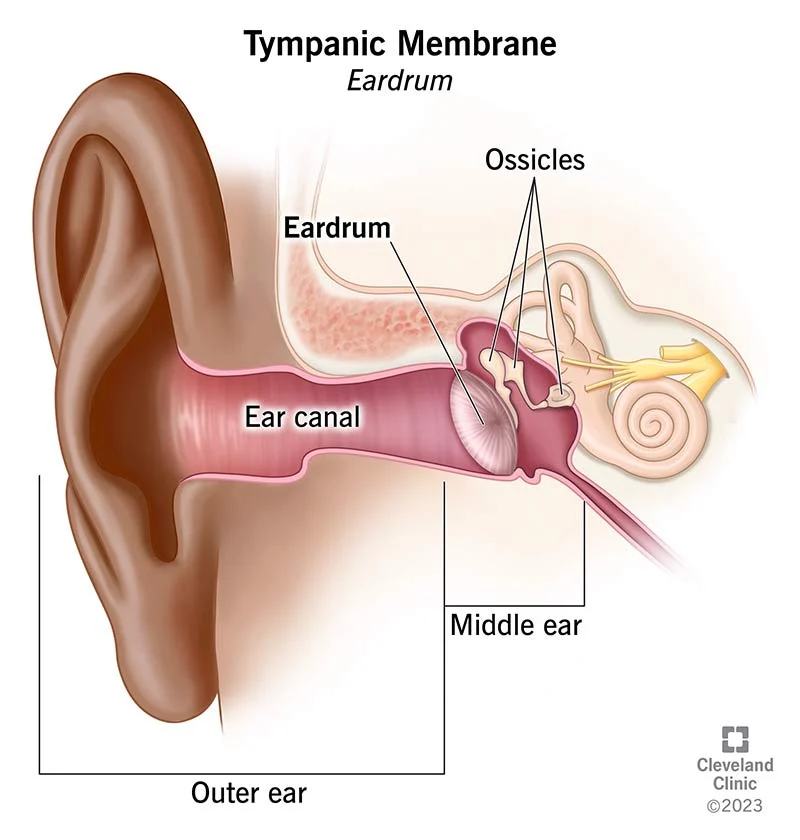 The tympanic membrane** separates the ear canal from the middle ear

It transmits sound waves or vibrations into the middle ear
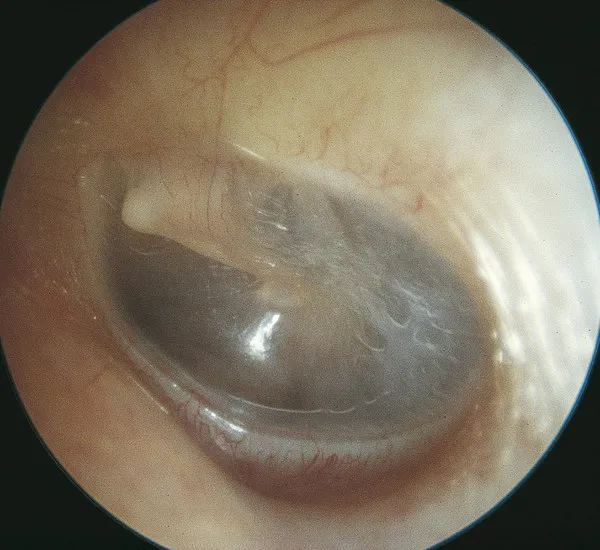 B. Middle Ear
Ossicles of middle ear:
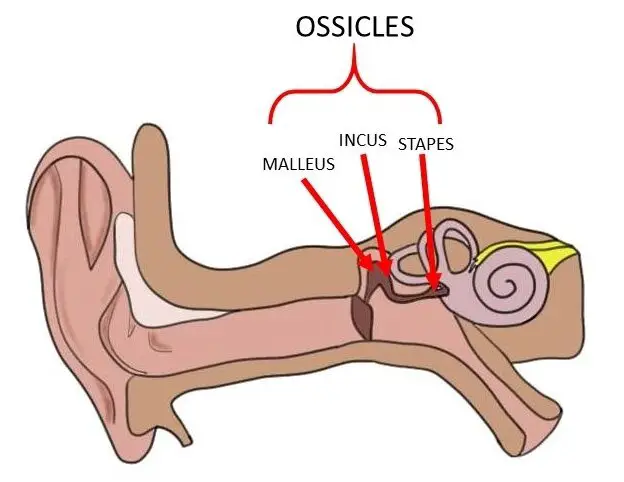 The ossicles:
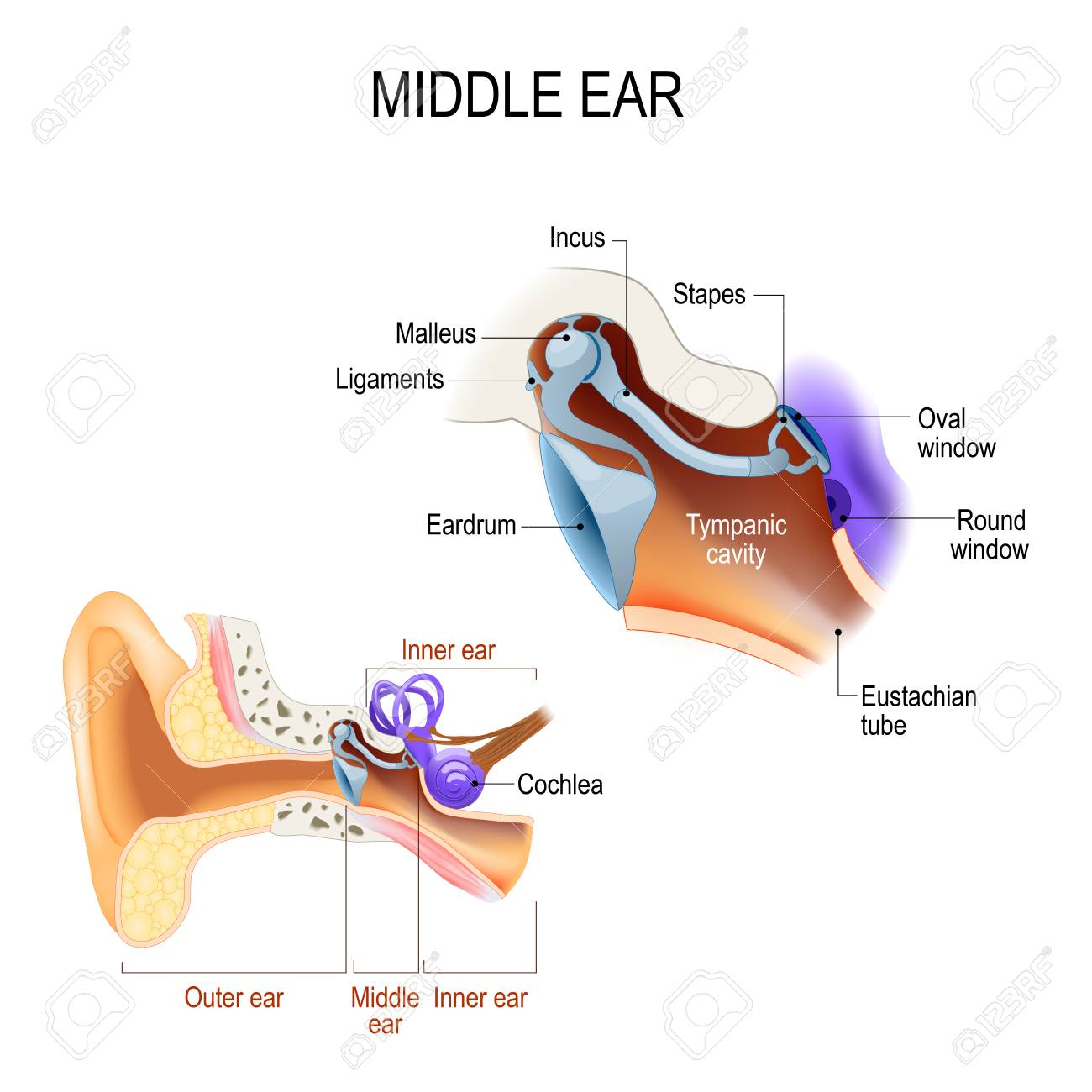 Eustachian tubes:**
Lead from the middle ear to the nasopharynx at a downward angle 

Openings of ETs are normally closed at the nasopharyngeal end but remain open in babies until 6 months old

They open when we chew, swallow, yawn, and sneeze to allow air to flow into the middle ear cavity
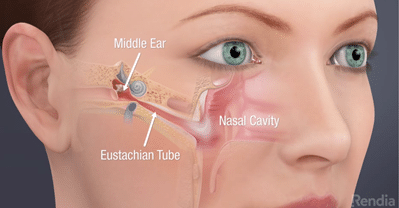 The Eustachian tubes:
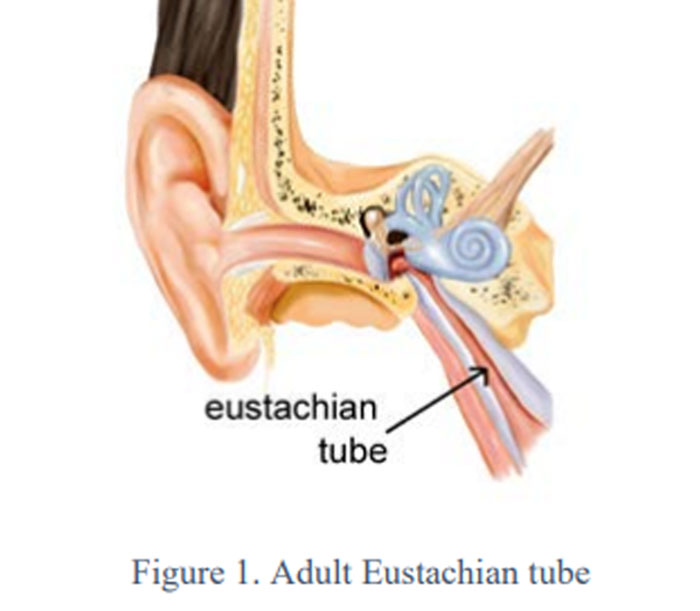 C. Inner Ear**
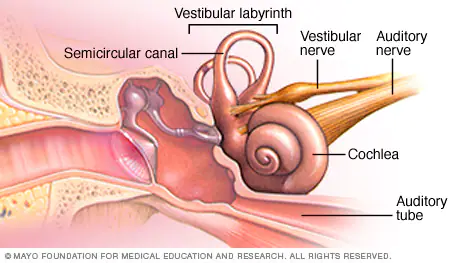 Cochlea and vestibular system

Cochlea is protected by being housed in the temporal bone of the skull

Cochlea has 15,000+ tiny hair cells that are stimulated by movement of the cochlear fluid in response to sound
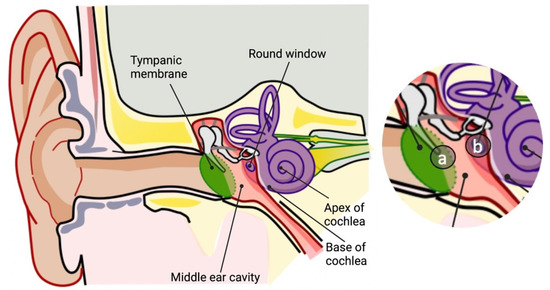 Hair cells of the cochlea:
Process:
D. Vestibular Mechanism**
Acts as a motion detector 

Affected by gravity and inertia

3 semicircular canals that contain fluid

As we move our head or body, fluid stimulates different portions of the semicircular canals

This sends sensation to the vestibulocochlear nerve
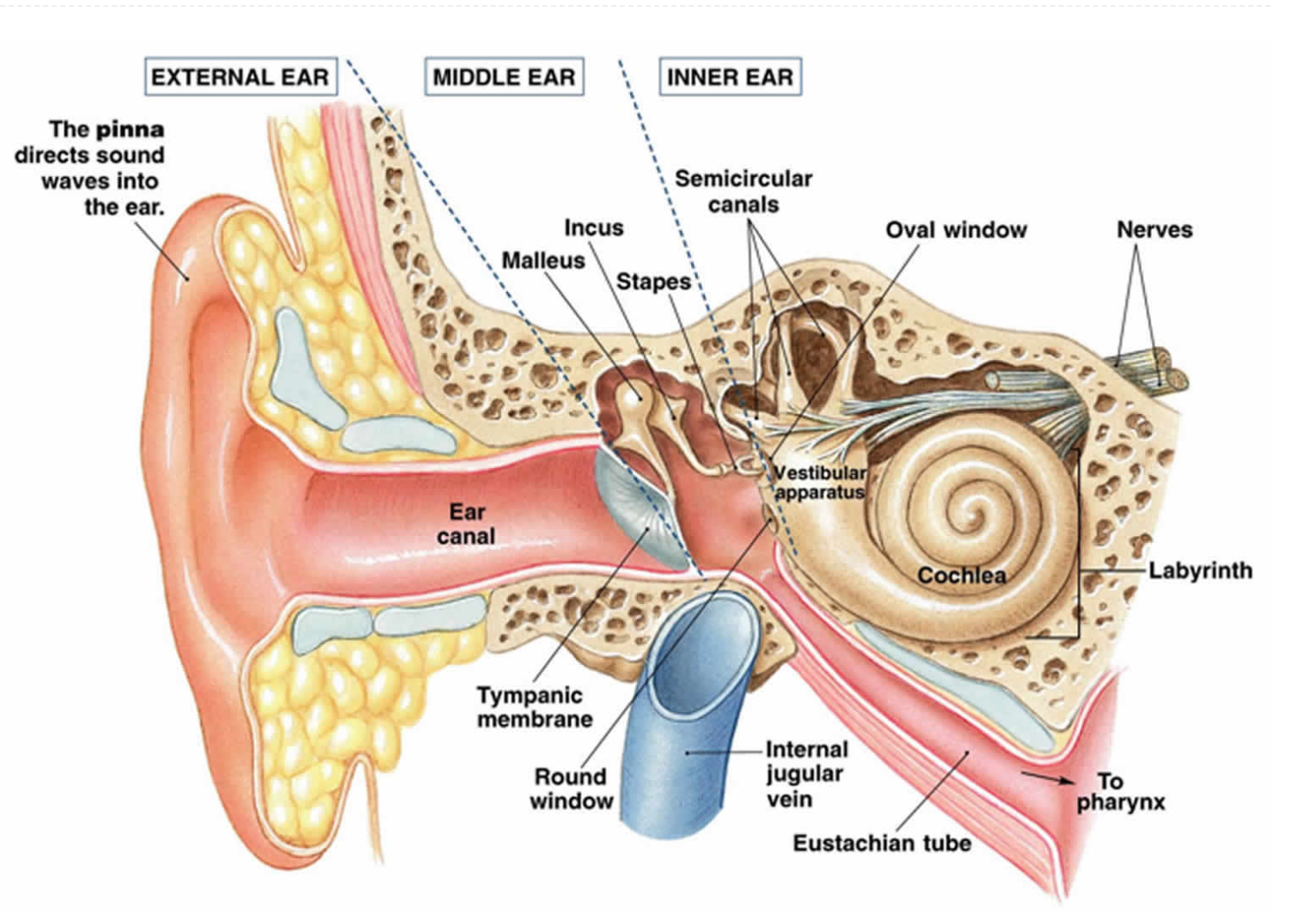 Vestibular system can become confused:
II. GENERAL FACTS ABOUT HEARING LOSS**
For the exam, don’t worry about the terms hearing sensitivity impairment and auditory nervous system impairment on page 467

Globally, hearing loss is the most common of all physical impairments

Adolescents have had a 5% increase in hearing loss compared to their same age group 15 years ago

Nearly ½ of those over 75 years old are HOH (hard of hearing)
III. CONDUCTIVE HEARING LOSS**
A. Introduction

Problem with the middle ear

Otitis media with effusion (OME) is one of the most common middle ear disorders

Any inflammation, infection, or both of the mucous membrane lining the interior of the middle ear

Organisms produce pus that results in effusion (fluid in the middle ear)
Middle ear infections—otitis media with effusion:
Middle ear infections…
In OME…**
The Eustachian tube is infected and swells up

Thus, it can’t ventilate the middle ear

Air inside the middle ear is trapped and begins to be absorbed by the walls of the middle ear cavity

The lining of the ear becomes inflamed, and fluid from the inflammation seeps into the middle ear cavity

This creates a conductive hearing loss—there is impeded movement of the ossicles and tympanic membrane
The child may…
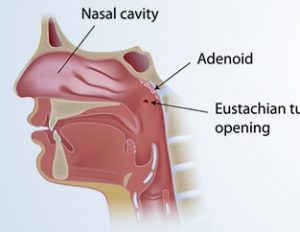 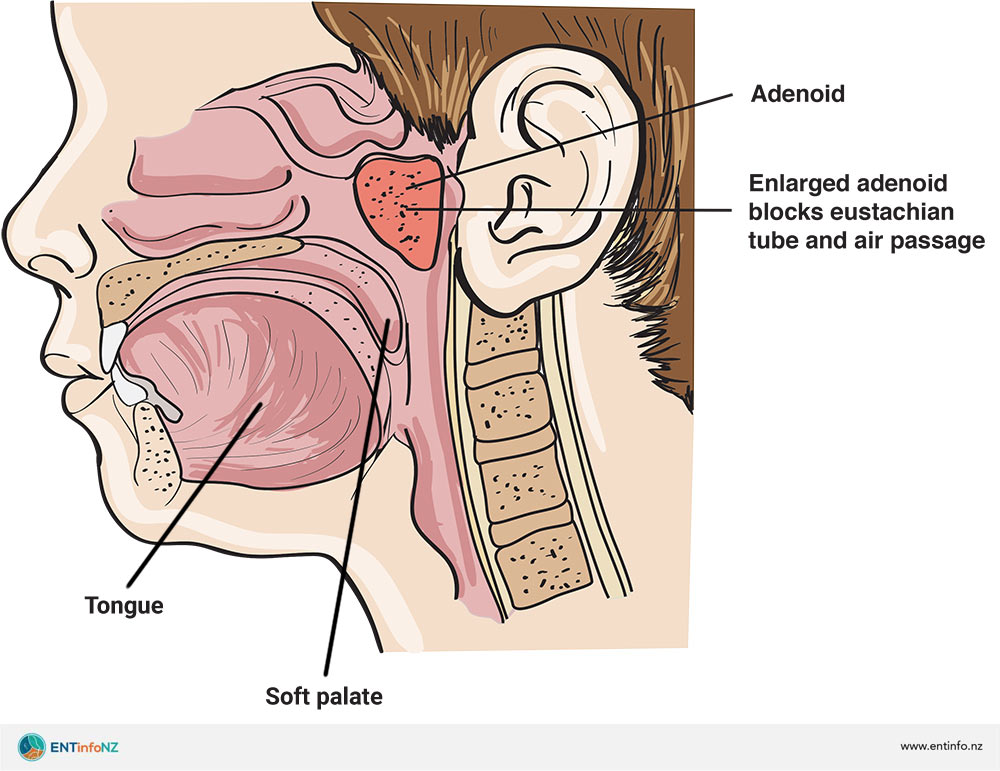 With OME…
Surgical management:**
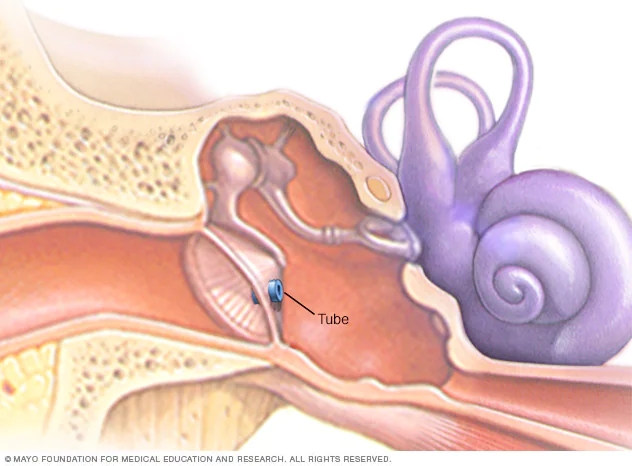 Myringotomy: a small surgical incision is made into the tympanic membrane to relieve pressure and release pus from the ear

They insert a tiny pressure equalizing tube to act as a drain and ventilate the middle ear
IV. AUDITORY NERVOUS SYSTEM IMPAIRMENTS**
May occur in the cochlea, auditory nerve, auditory nerve (Cranial nerve VIII) or inside the brain

An acoustic neuroma is a benign brain tumor on the auditory nerve

It can create permanent hearing loss, ringing in the ear, and balance problems
Acoustic neuroma:
Cerebellum
V. HEARING LOSS AND DISORDERS OF THE INNER EAR (cochlea)
A. Causes of Hearing Loss
Other causes of hearing loss include:**
Childhood diseases like measles and mumps

Head trauma

When people take ototoxic medications
Today:**
Newborn hearing screening is routine and compulsory in most states

They use ABR—auditory brainstem response

It’s noninvasive: electrodes are attached to a baby’s scalp
Noise-induced hearing loss…
B. Presbycusis**

Progressive hearing loss that occurs due to aging

Usually starts to set in at age 60

Difficulty hearing in noisy environments
Reflection
Does anyone in your life have a hearing loss? If so, what is the impact on them, their family, their friends? 

If no one in your life has a hearing loss, pretend that a beloved grandparent or other relative can’t hear you any more. How would that impact their relationship with you, other family members, and their friends?
C. Meniere’s Disease
D. Tinnitus**

Ringing, roaring, swishing sound in ear

Can be a sign of otosclerosis, a form of abnormal bone growth within the middle ear that causes progressive hearing loss

May be acoustic neuroma or Meniere’s disease

Can have a widespread negative impact on a person’s life
VI. COMMUNICATION DISORDERS OF INDIVIDUALS WHO ARE D/HOH**
Introduction

Look at variables like age of onset, severity, and configuration of the hearing loss

Type of loss: conductive, sensorineural, mixed?
High frequency loss is the most common and impacts ability to hear these sounds:
B. Speech and Language Skills**

Many children are fluent in American Sign Language

Those who receive cochlear implants early in life often have average-superior speech and language skills

There may be speech and language delays if children don’t get support like learning ASL, getting cochlear implants, or both
In certain circumstances, there may be challenges with:
I’m deaf, but I probably speak more languages than you do: **
https://www.youtube.com/watch?v=B5P0dZfhhC4
VII. HOW TO PROTECT OUR HEARING**
Wear ear plugs or ear muffs—they don’t have to be ugly!
We can also…
VIII. HEARING TESTING
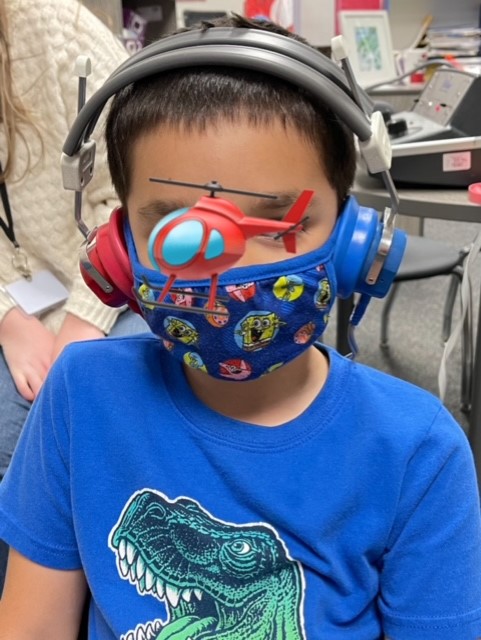 For example:**
Does the child have OME and needs antibiotics? Maybe PE tubes?

Does the child need a cochlear implant?
In the schools…**
Frequently there is a DHOH specialist to support DHOH students

The SLP’s main role is to conduct speech and language therapy to address speech and/or language disorders
Outline
I. Anatomy and Physiology of the Hearing Mechanism
II. General Facts About Hearing Loss
III. Conductive Hearing Loss
IV. Auditory Nervous System Impairments
V. Hearing Loss and Disorders of the Inner Ear
VI. Communication Disorders of Individuals who are D/HOH
VII. How to Protect our Hearing
VIII. Hearing Testing